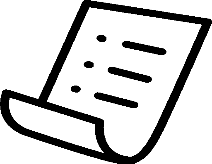 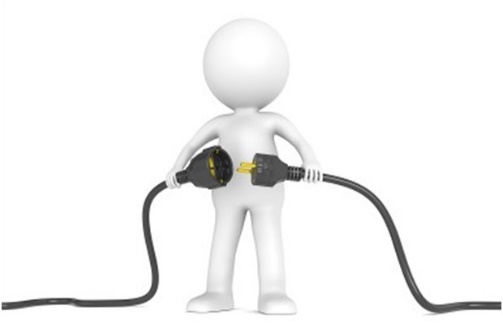 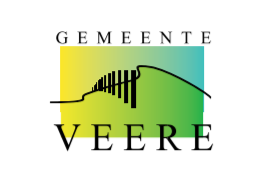 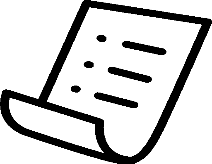 Frontoffice
Backoffice
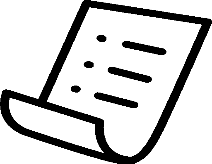 Contactpersoon
(Zwager bruid)
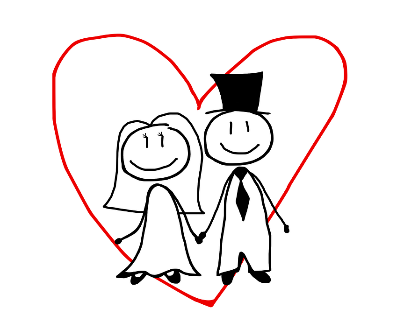 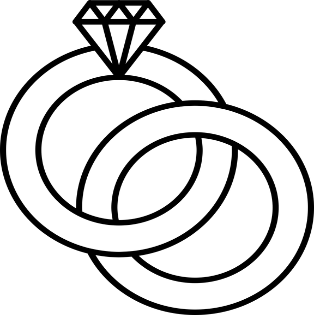 Expertise
Bruidspaar
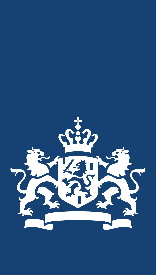 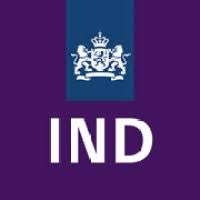 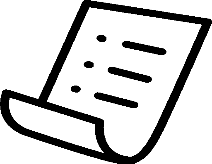 Doel: huwelijk voltrekken
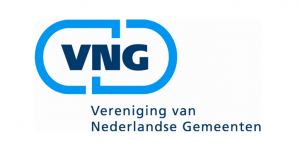 Autoriteiten
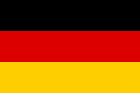 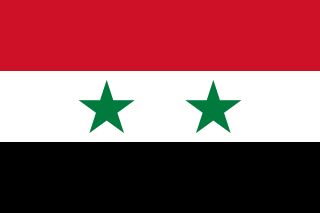 PQR formule
P-WatHet compleet krijgen van het huwelijksdossier
Q-Hoe
Door te verzoeken om tijdig alle documenten aan te leveren
R-Waarom
Om het huwelijk te mogen voltrekken
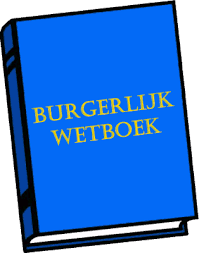 Rol: controleren documenten en goedkeuren huwelijk
Rol: communicatie tussen gemeente en bruidspaar
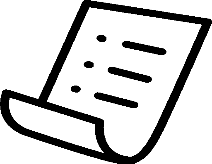 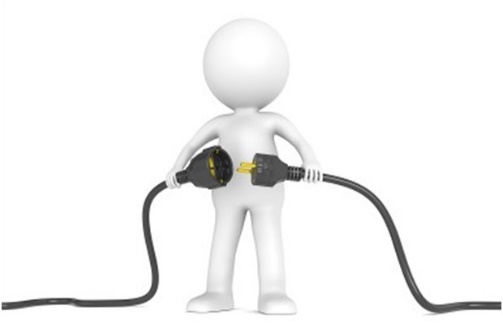 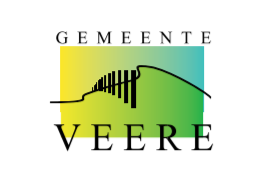 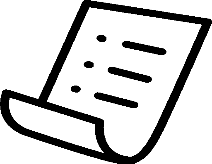 Backoffice
Frontoffice
Contactpersoon
(Zwager bruid)
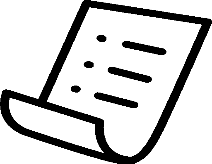 Rol: naslag systeem voor controle documenten
Rol: adviseren van gemeente betreft juistheid documenten en aanvraag huwelijk
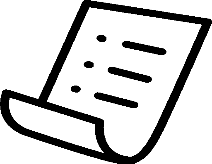 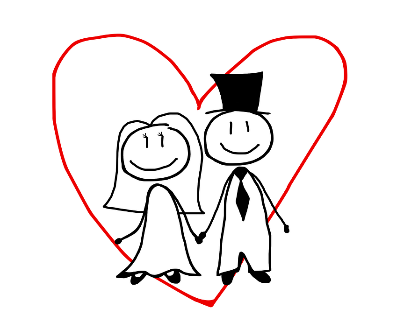 Rol: opvragen en aanleveren juiste documenten
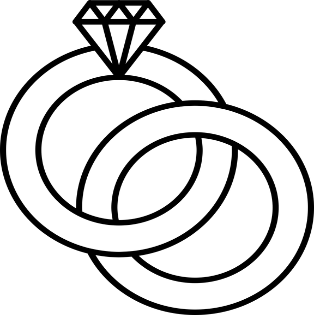 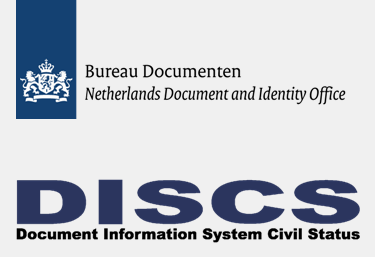 Expertise
Bruidspaar
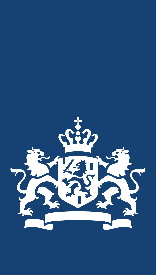 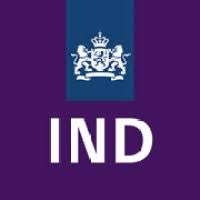 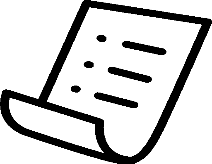 Doel: huwelijk voltrekken
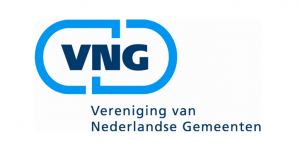 Autoriteiten
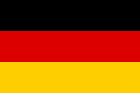 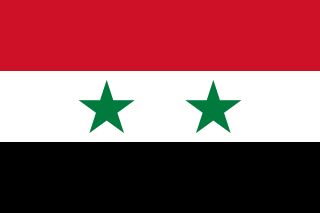 Rol: aanleveren documenten